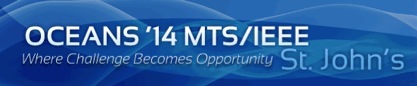 Assessment and Quantification of HF Radar Uncertainty
Fearghal O’Donncha
Sean McKenna
Emanuele Ragnoli
Teresa Updyke
Hugh Roarty
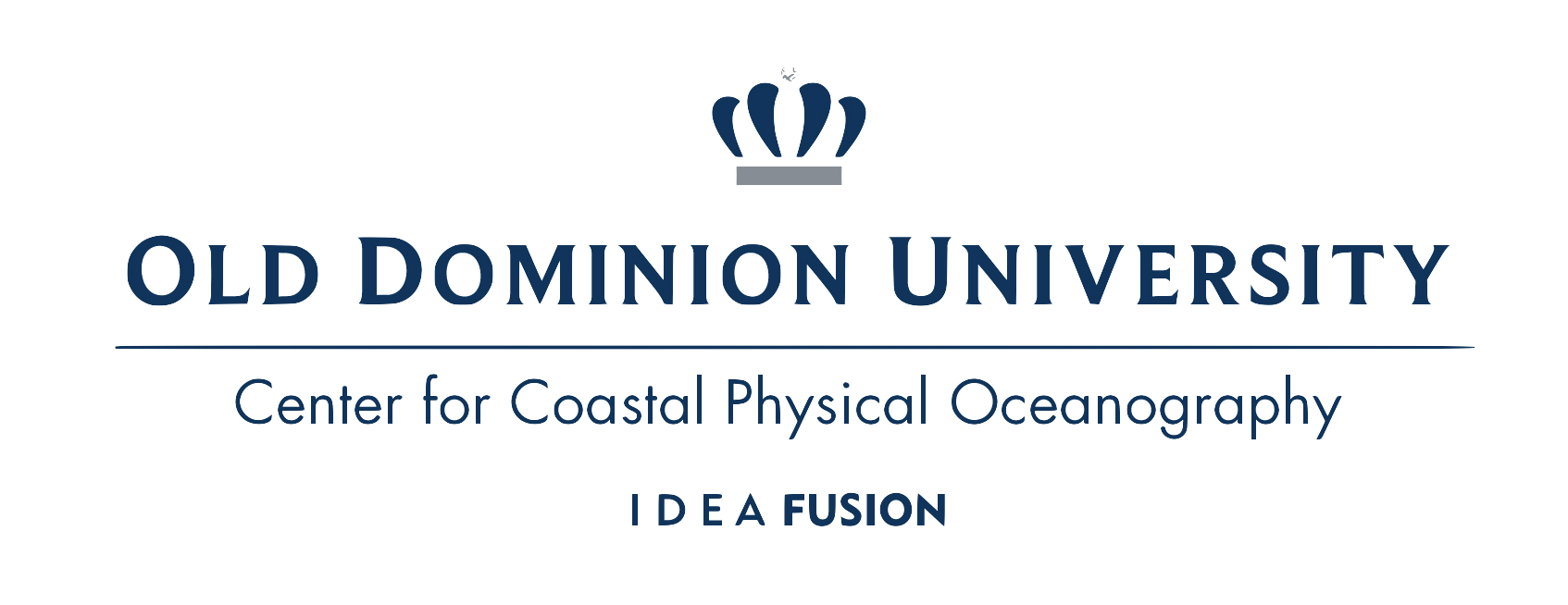 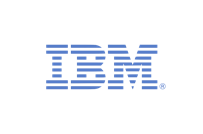 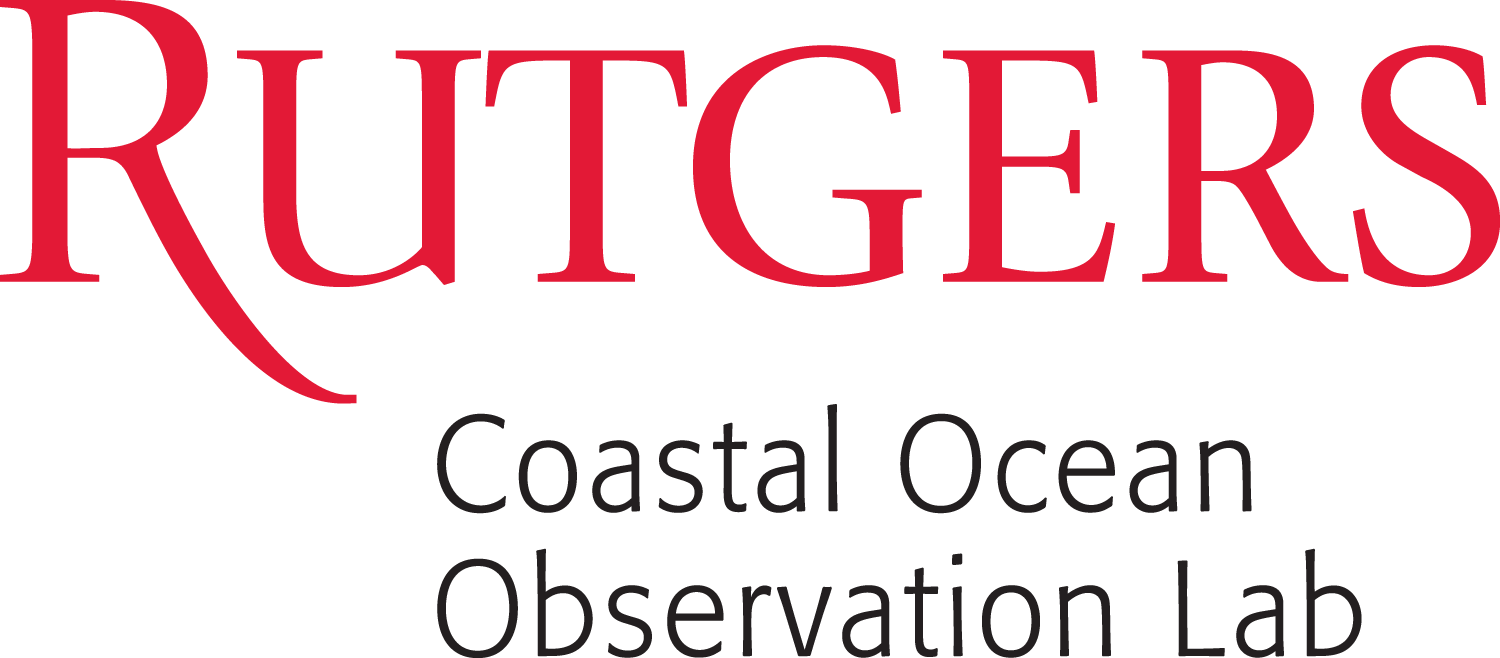 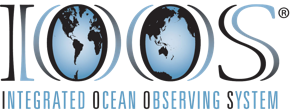 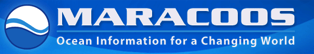 Outline
Introduction to team members
Introduction to High Frequency Radar
Discussion of the Study Area and Data Record
Explanation of Principal Component Analysis
Sensitivity Analysis of the Number of Modes and Window Length
Conclusions
08/09/14
IBM/Rutgers/ODU
IBM Deep Current: High resolution, real-time ocean circulation forecasts to support critical operations for marine based businesses
Transportable algorithm for establishing uncertainty in real-time measuring system prior to assimilation into circulation model
Rutgers and ODU are leading operators of HF radar in the Mid Atlantic and looking for applications of their measurements
Introduction to High Frequency Radar
Benefit of HF Radar
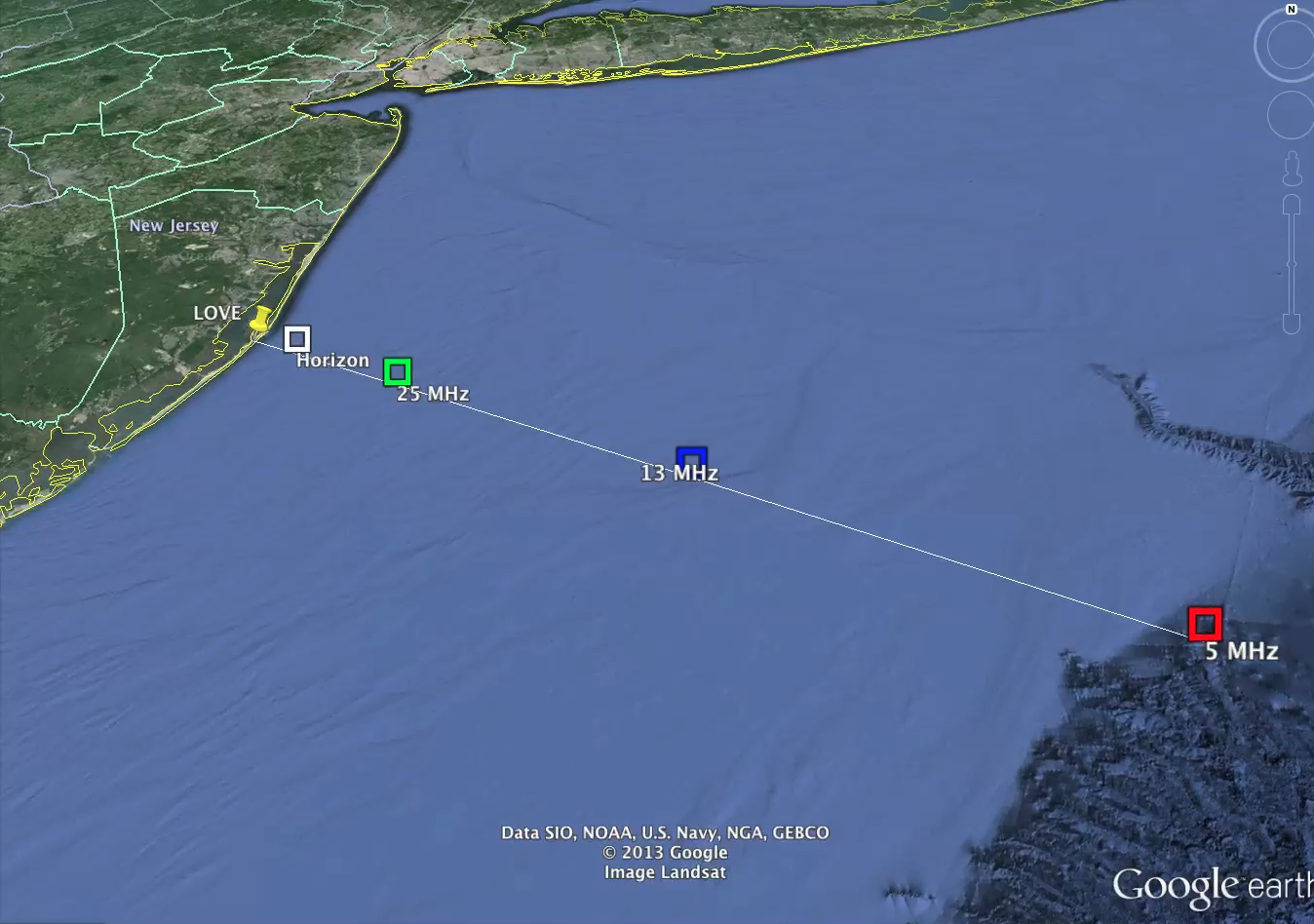 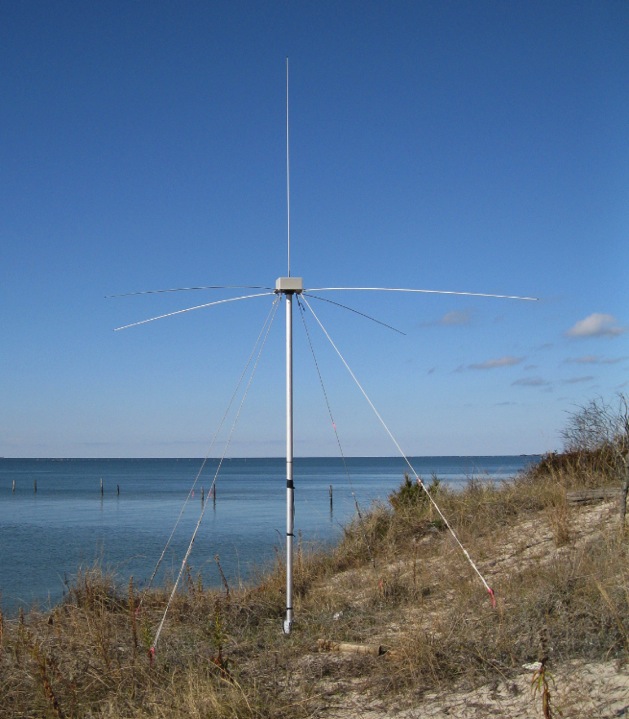 25 MHz Transmit and Receive Antenna
4 meters
Surface Current Mapping Capability
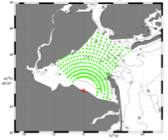 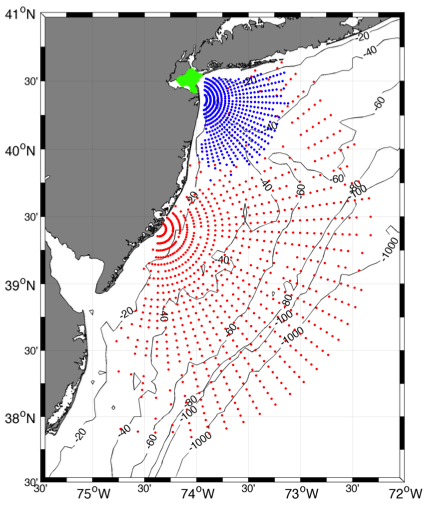 25 MHz
Radar l: 12 m   Ocean l: 6 m
Range: 30 km   Resolution: 1 km
13 MHz
Radar l: 23 m  Ocean l: 12 m
Range: 80 km   Resolution: 3 km
05 MHz
Radar l: 60m   Ocean l: 30 m
Range: 180 km   Resolution: 6 km
Study Area
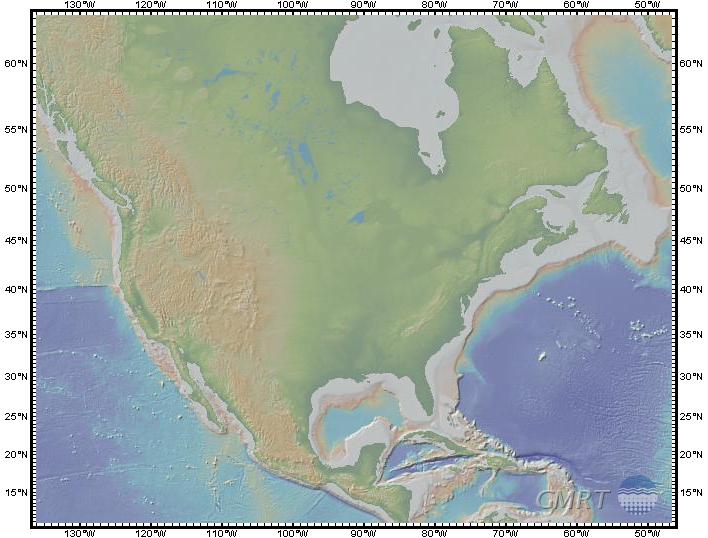 One Year of Data   Jan – Dec 2012
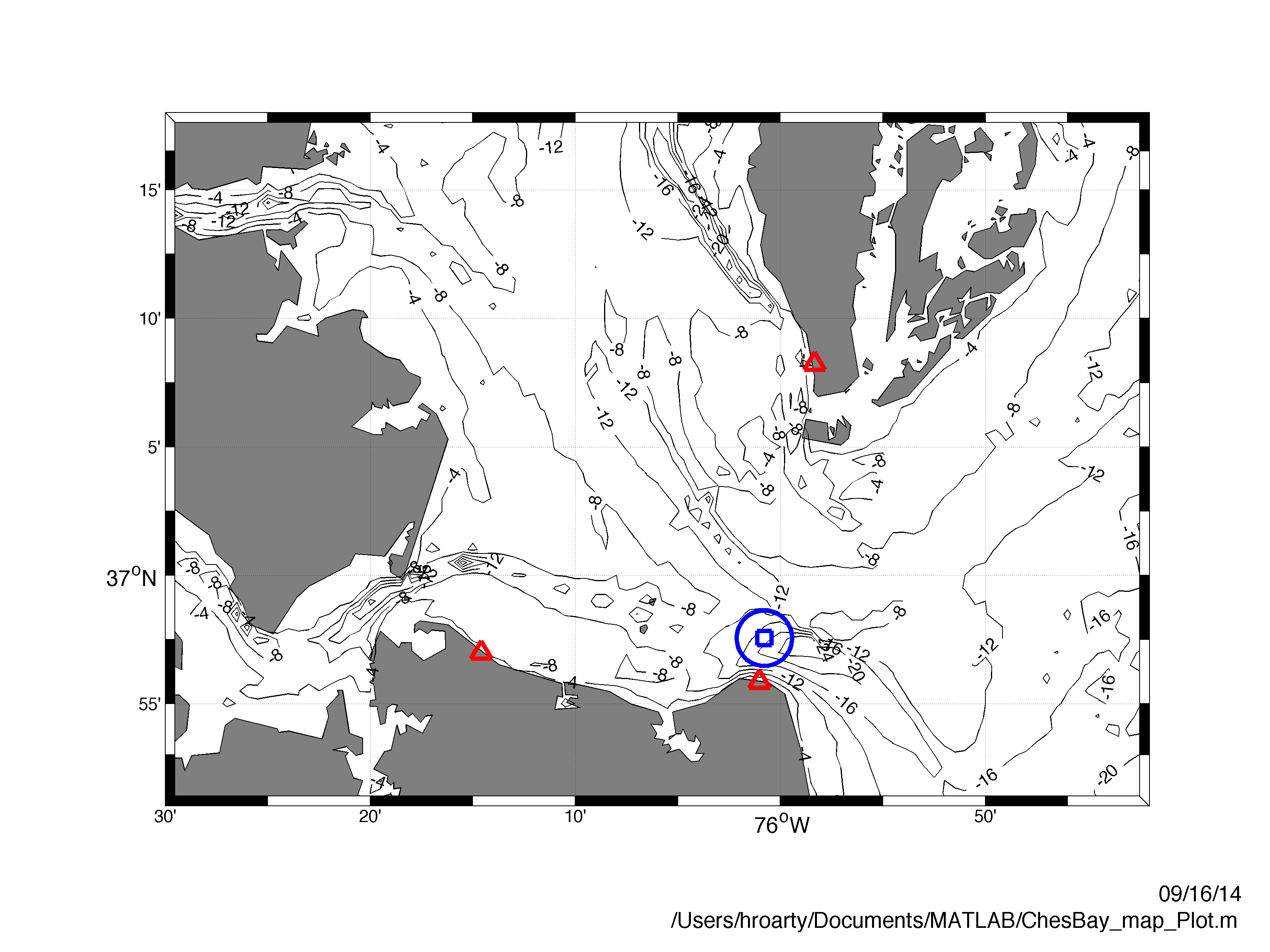 Baseline Comparison
Direct comparison velocity measured by individual radar station
Assess system performance without additional sensor requirements
Localize data uncertainty and preliminary anomaly identification
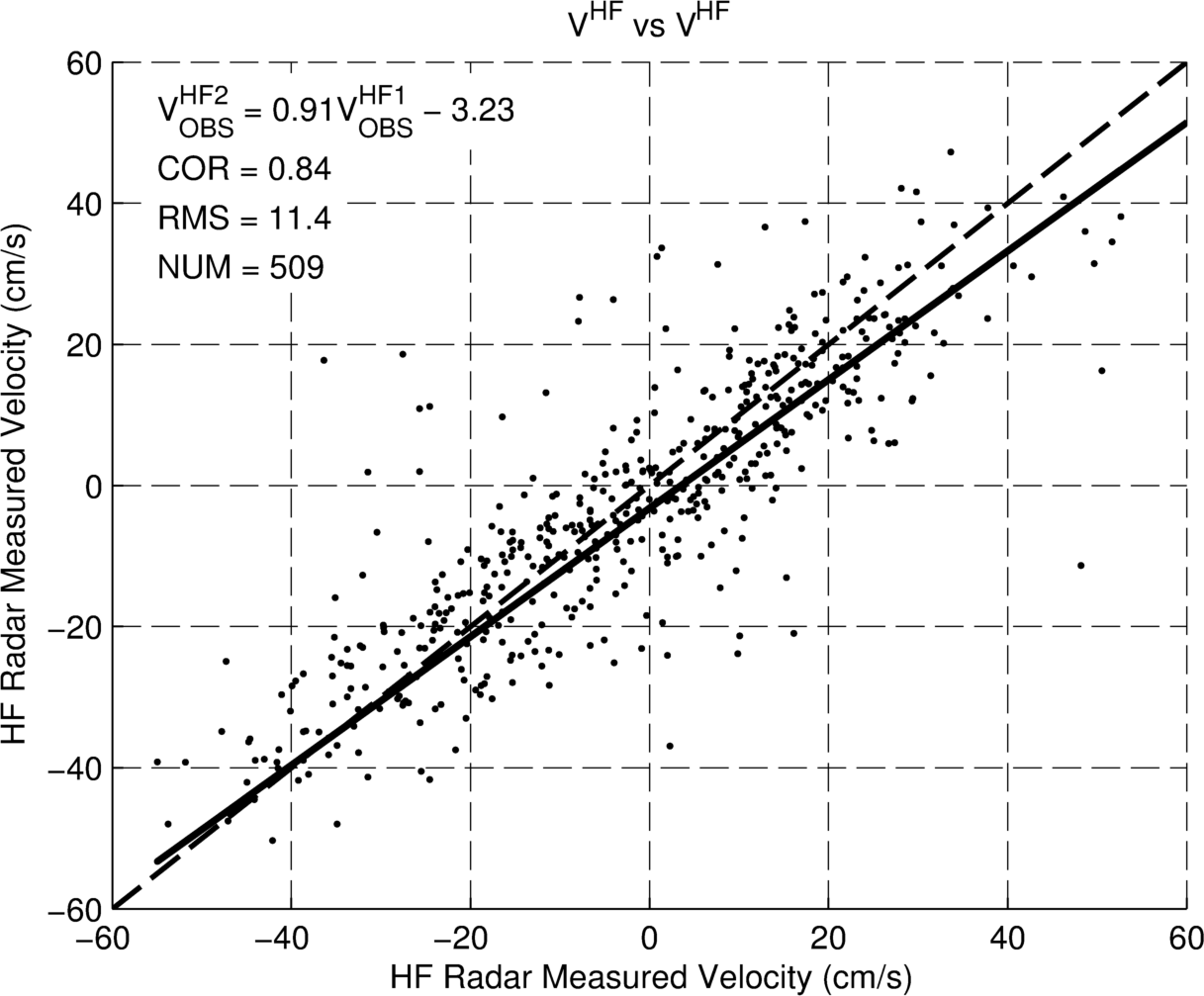 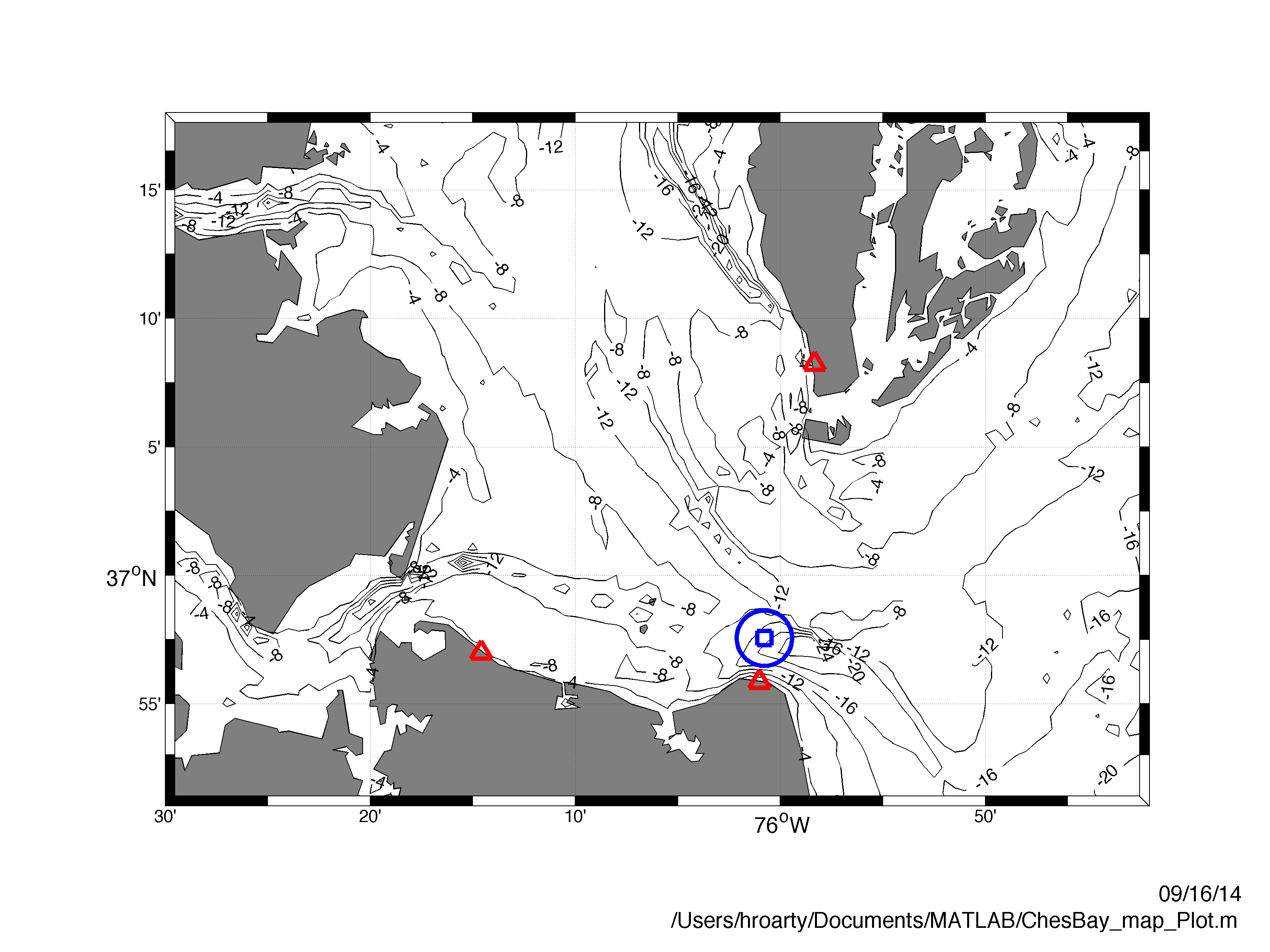 Principal component Analysis
Tools for Geophysical Data Analysis
Normal Mode Analysis (NMA)
Open Bounday Modal Analysis (OMA)
Empirical Orthogonal Functions (EOF)
Principal Components Analysis (PCA)
Lagrangian Coherent Structures (LCS)
What does PCA do?
Finds spatial patterns of variability and their time variation
A common use is to reconstruct a “cleaner” data set by truncating at some number of modes
Graphical Representation
54% Variance explained
13% Variance explained
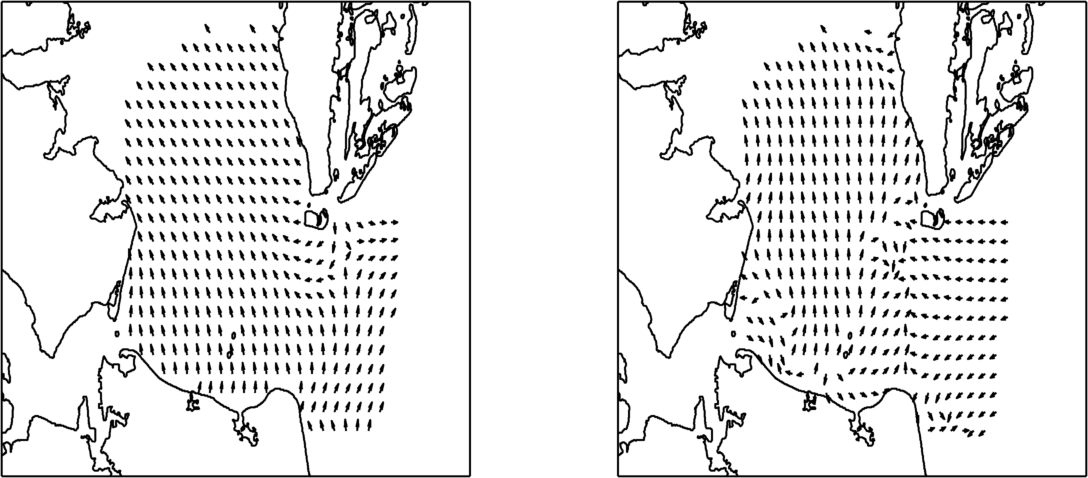 PC1
PC2
Spatial consistency of PC1 implies tidal forcing
Higher frequency influences evident in PCs
Temporal Categorization
Evolution in time of PC1 & PC2
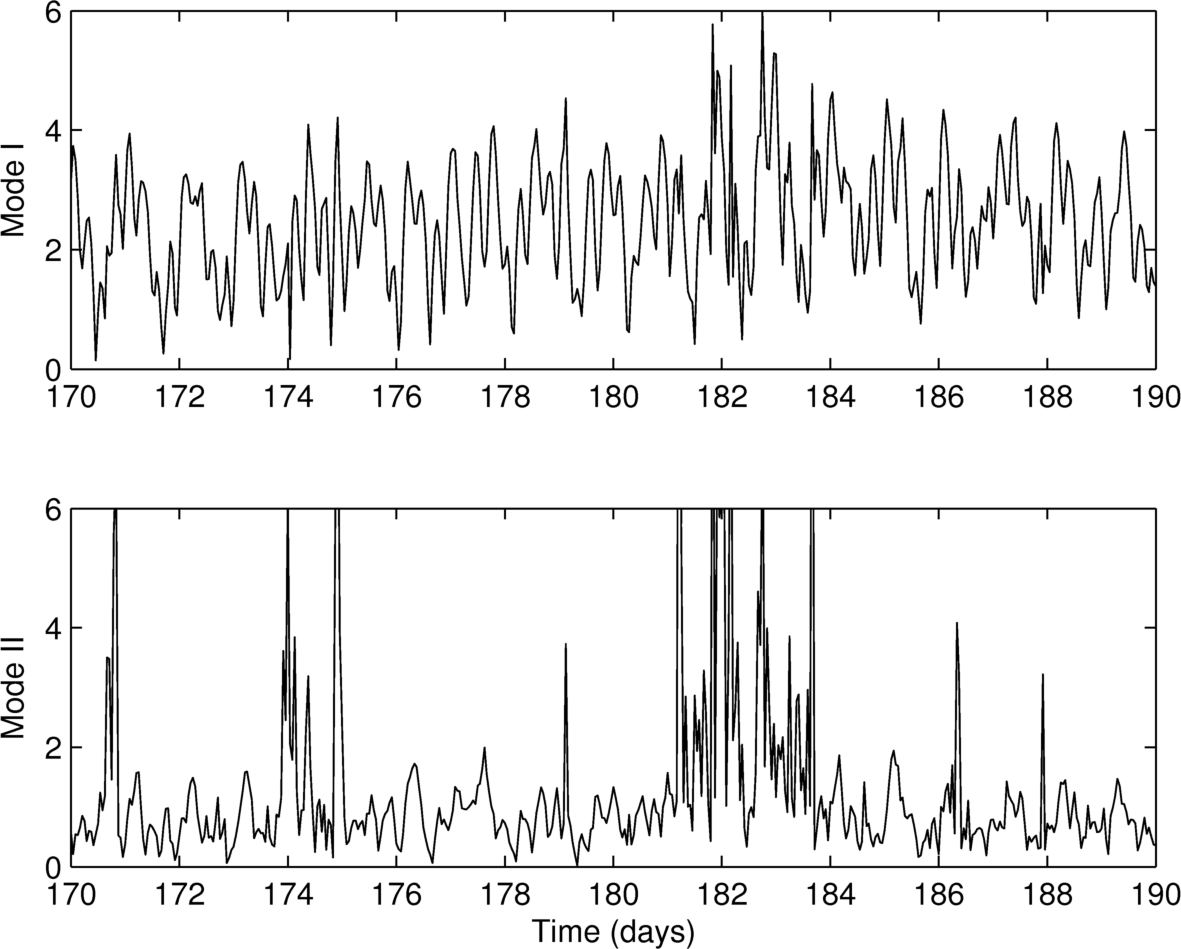 Increased dynamicity captured at days 182 - 184
ADCP Comparisons
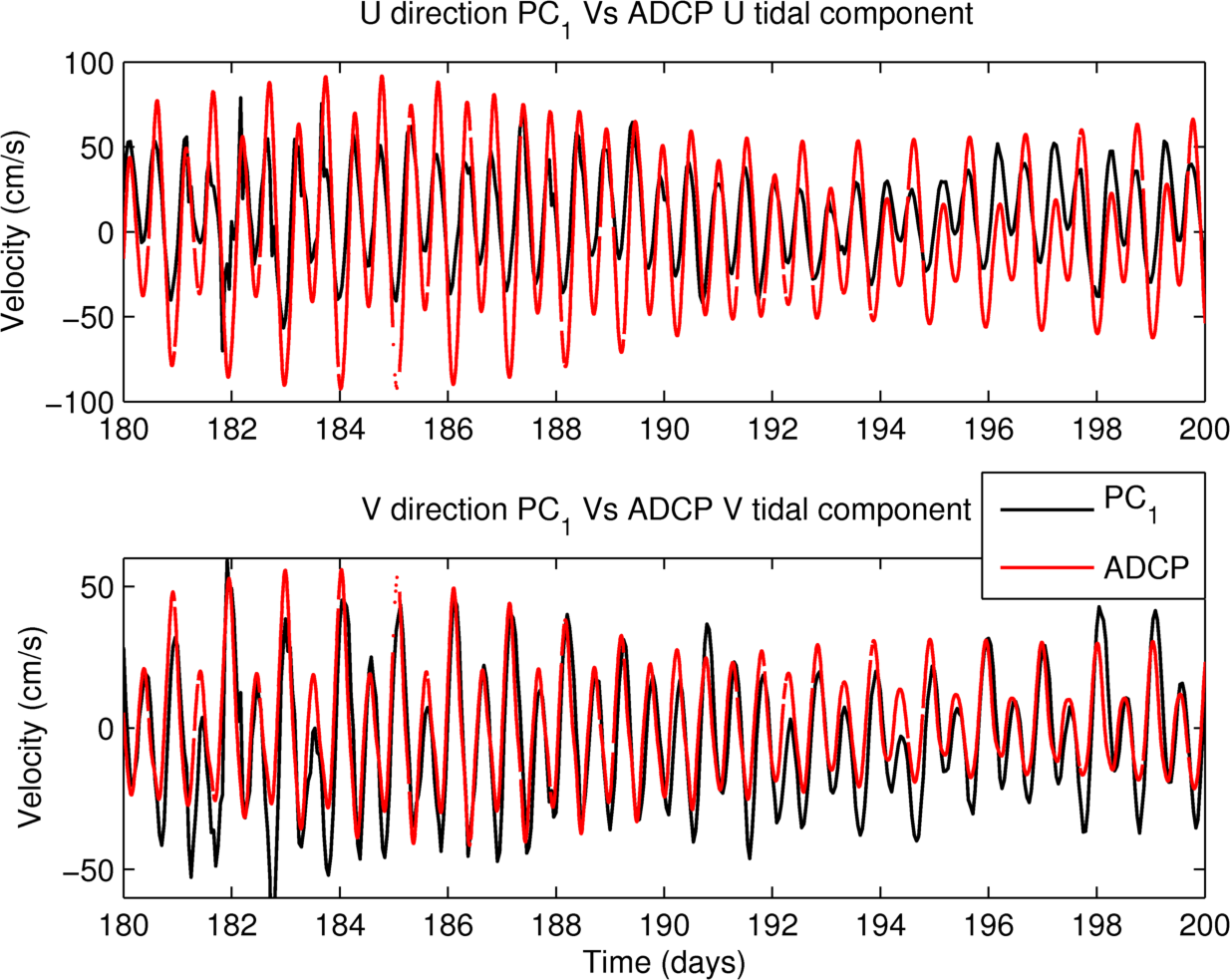 Reconstructed PC1 flows plotted against ADCP harmonic component
Number of Modes to Include
Fraction of Variance70% -  2  modes90% - 12 modes95% - 29 modes
Residual Percent Variance – 7 modes
Guttman-Kaiser criterion – 20 modes
North’s rule of thumb – 9 modes
Temporal Window Width
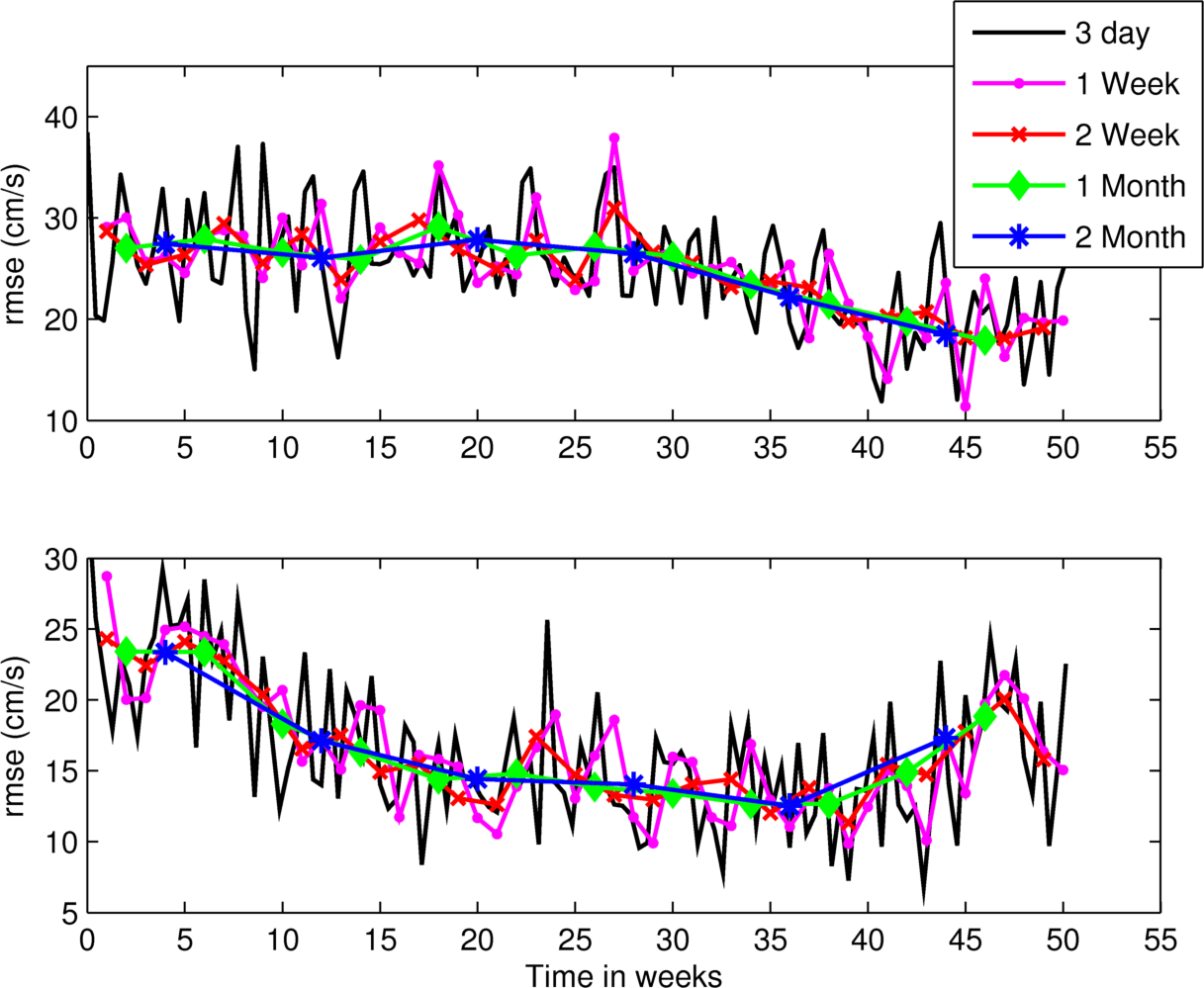 RMSE PC1 reconstruction and ADCP harmonic component
Window width influences how well model captures shorter-term fluctuations
Number of PCA modes and Window Length
General Circulation
HIGH
Window Length
Fine Scale model, 
Sea Breeze Events
LOW
HIGH
LOW
# of PCA Modes
Conclusion
A year of HF radar was analyzed using Principal Component Analysis
The number of modes to retain and length of temporal window were tested
We envision this as a preconditioning method for assimilation of HF radar data into a numerical model